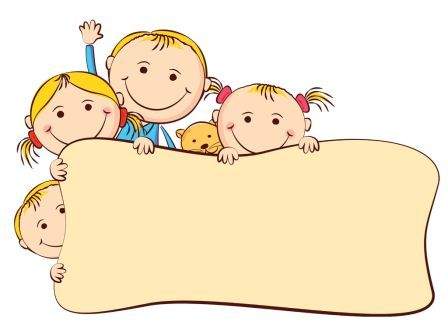 Выбор методов исследования
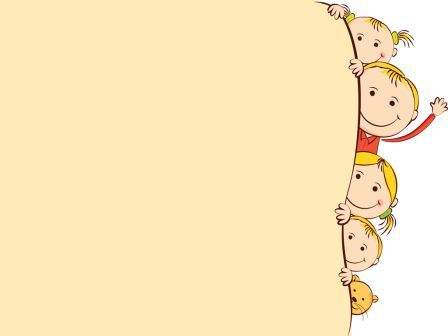 Исследование  — поиск новых знаний или систематическое расследование с целью установления фактов.

Методы исследования - это способы достижения цели исследовательской работы.
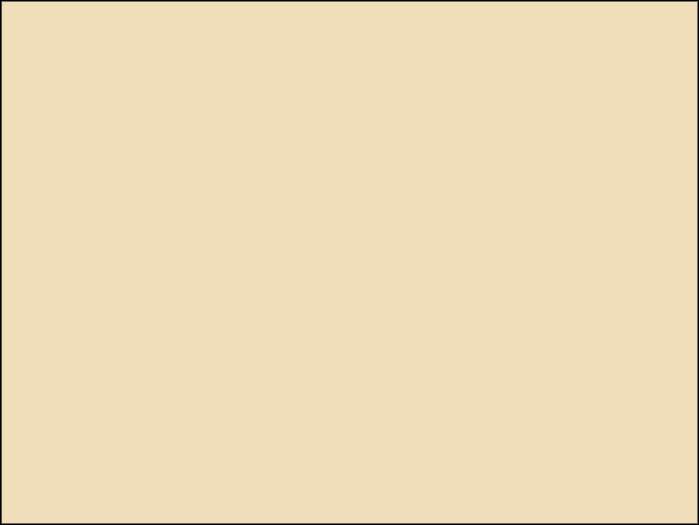 Виды методов исследования
Методы теоретического уровня:
изучение и обобщение
абстрагирование
идеализация
формализация
анализ и синтез
индукция и дедукция
аксиоматика
Методы эмпирического уровня:
наблюдение
интервью
анкетирование
опрос
собеседование
тестирование
фотографирование
счет
измерение
сравнение
Методы экспериментально-теоретического уровня:
эксперимент
лабораторный опыт
анализ
моделирование
исторический
логический
синтез
индукция
дедукция
гипотетический
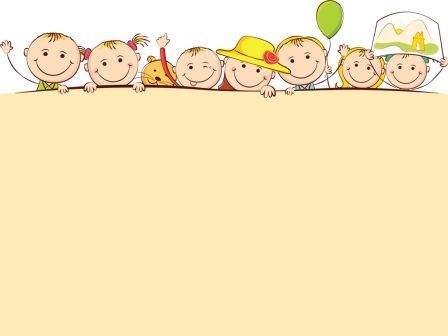 Наблюдение – преднамеренное и целенаправленное восприятие внешнего мира с целью отыскания смысла в явлениях.
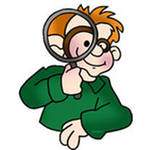 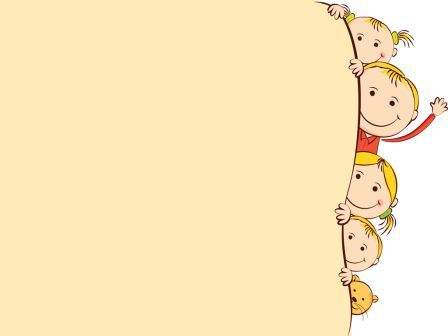 Виды наблюдения:

Неструктурированное 
Структурированное 
Полевое
Лабораторное
Открытое 
Скрытое
Непрерывное 
Непосредственное 
Опосредованное или косвенное
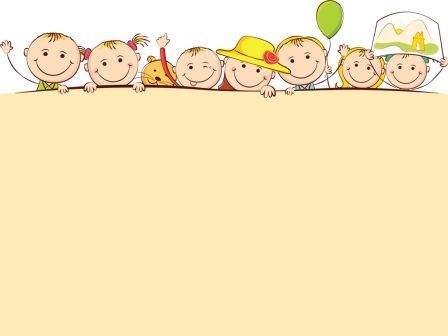 Эксперимент  — метод исследования некоторого явления в управляемых условиях.
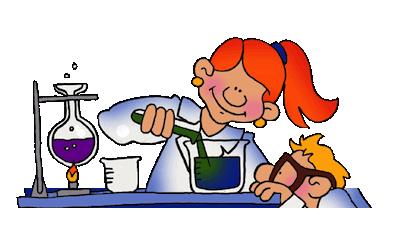 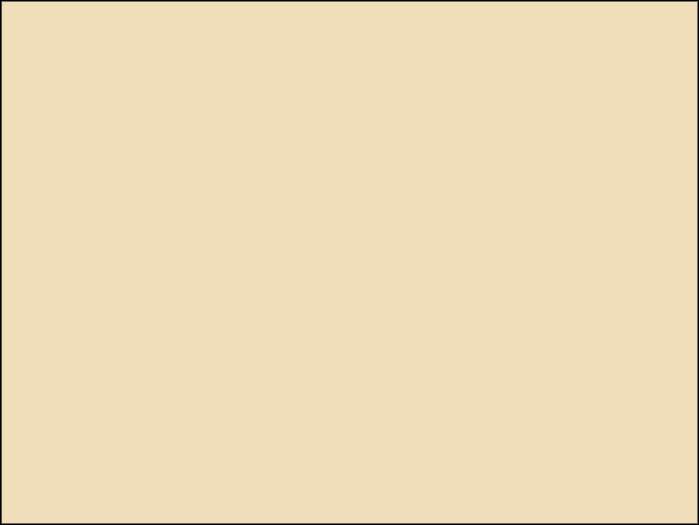 Эксперимент
Лабораторный
Естественный
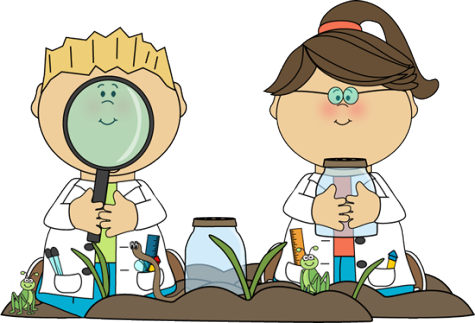 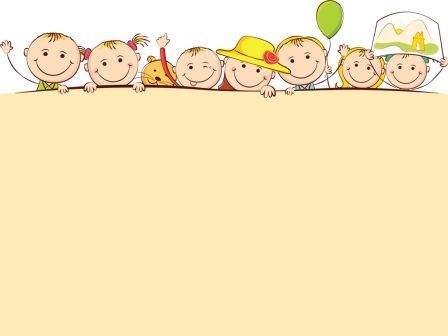 Абстрагирование – мысленное выделение какого-либо предмета, в отвлечении от его связей с другими предметами, какого-либо свойства предмета в отвлечении от других его свойств, какого-либо отношения предметов в отвлечении от самих предметов.
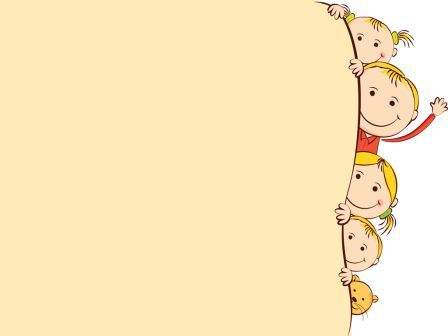 Вывод:
Таким образом, выполняя свою работу нужно правильно выбрать метод исследования.